Background and Detector Impact
Elke-Caroline Aschenauer (BNL)

for the ePIC and EIC Collider Background WGs

ePIC TIC Meeting
September 7th, 2023
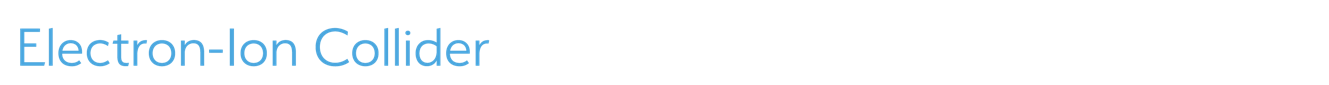 Beam Background / Radiation at IR
The HERA and KEK experience show that having backgrounds well understood, is crucial for the EIC collider and detector  performance 
There are several background/radiation sources : 
primary collisions
beam-gas induced
synchrotron radiation

Note: 
different to HERA and KEK the length of beam pipe the both beam share, is thanks to the crossing angle minimized
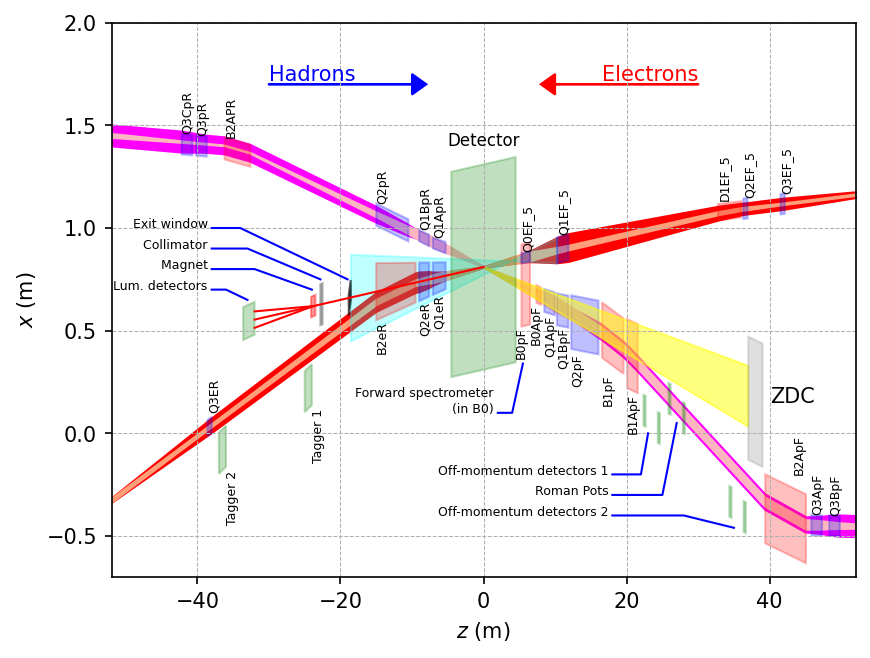 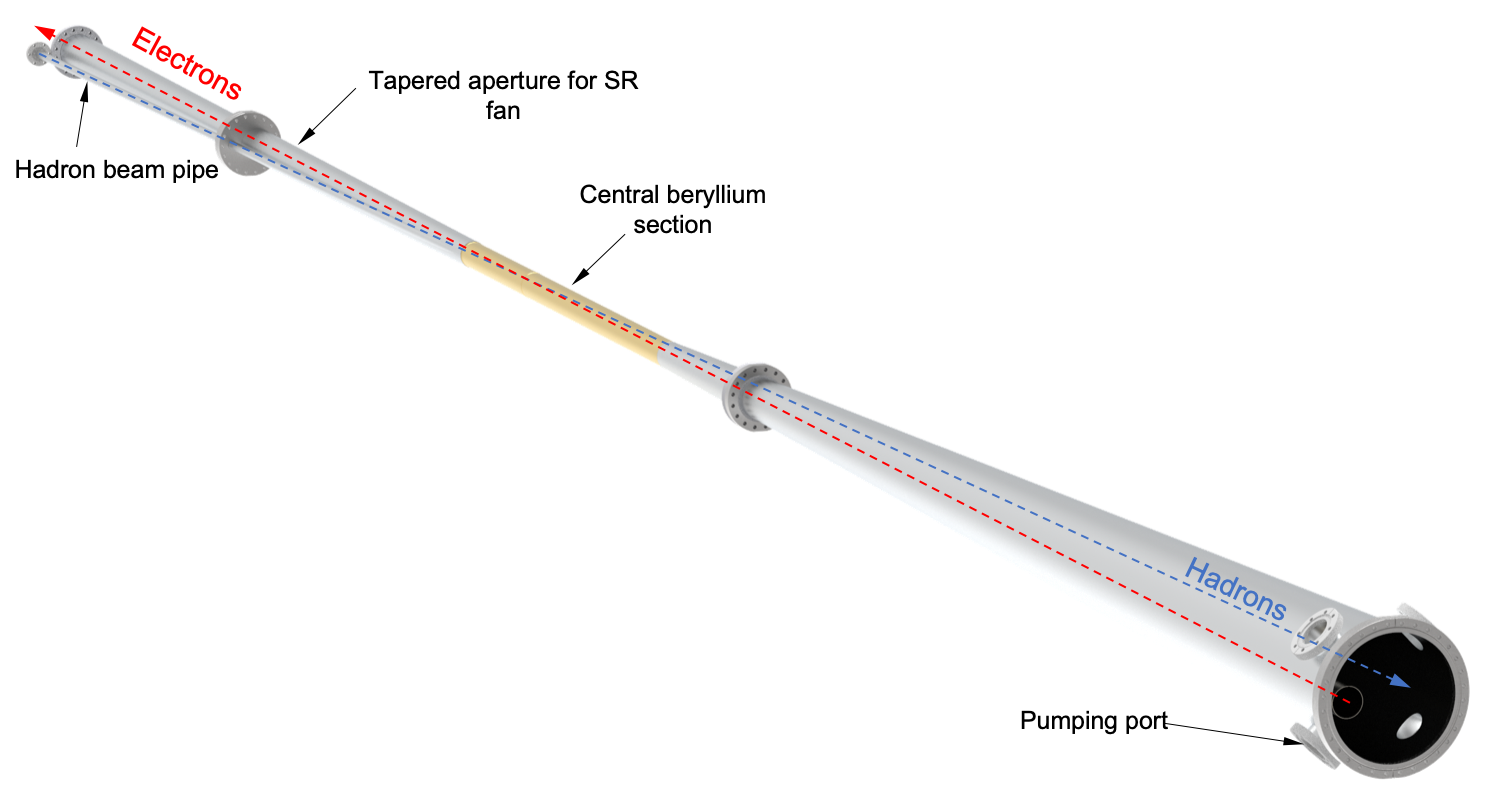 GEANT4
Ring Outside
Ring Inside
E.C. Aschenauer
2
EIC Beam Parameters
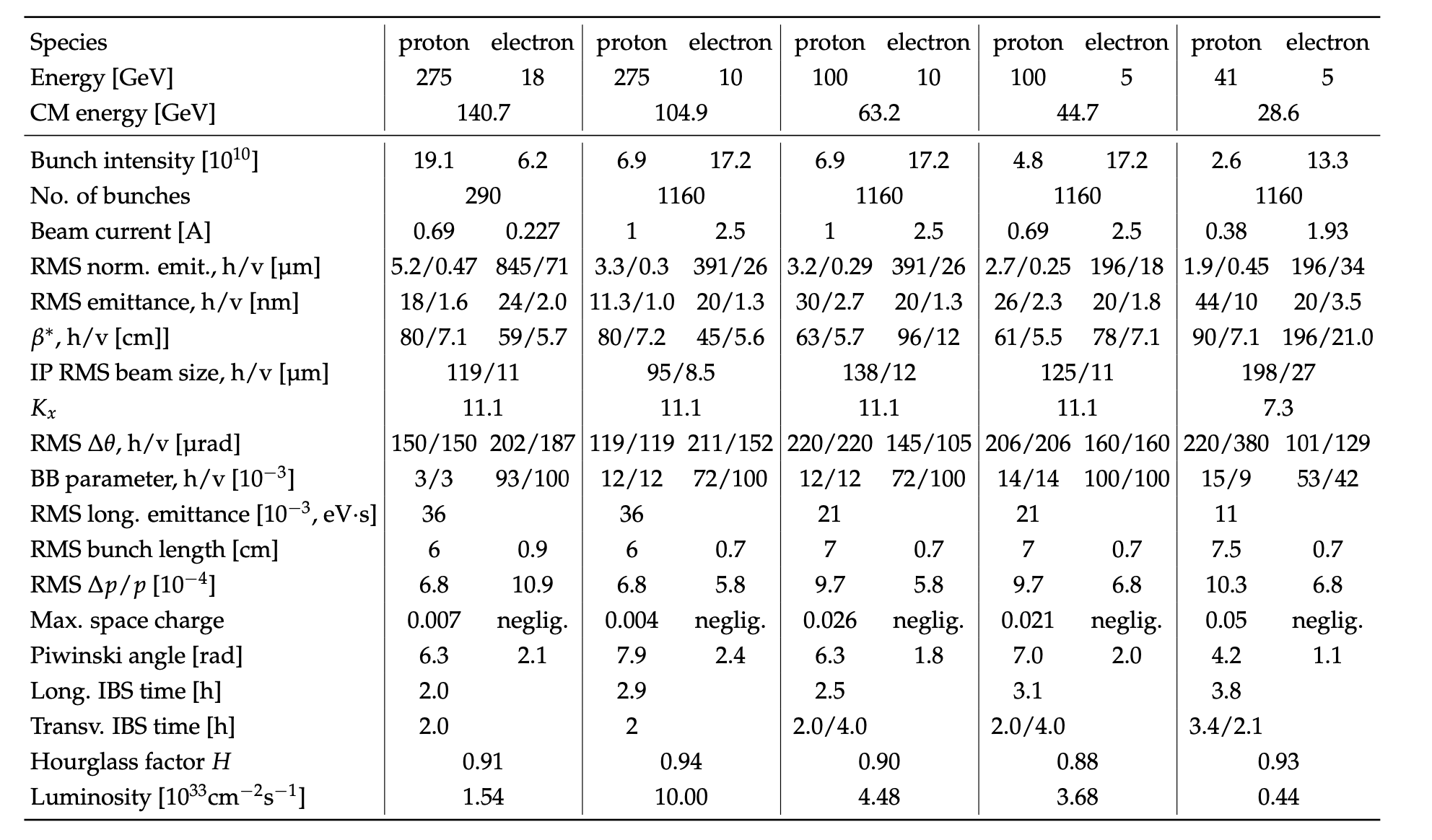 electron beam current and energy impact electron beam gas background and synchrotron radiation
      Radiated SR power: P(kW)=88.46 EB(GeV)4 / r(m)2 I (A)
hadron beam current impacts hadron beam gas 
beam energies and luminosity impact the radiation and neutron fluence
E.C. Aschenauer
3
Beam Background / Radiation at IR
Both beams
Touschek scattering is related to intra-beam scattering, leads to particle loss, and hence a reduction in the beam lifetime  simulated by accelerator colleagues  design of momentum collimators
      Touschek: Single-scattering IBS, so to speak. Transfer of transverse momentum, from the transverse focusing, into the 
      longitudinal direction when two electrons scatter off each other. The resulting longitudinal momentum exceeds the bucket height. 

                            Touschek lifetime:                                         from EIC-CDR is 5.27 h @ 10 GeV

                     and such not a major concern for EIC
GEANT4
E.C. Aschenauer
4
Beam Background / Radiation at IR
Electron beam:
Higher order mode losses
Local heating at injection and ramp (short bunches)
degradation of vacuum
not relevant for EIC as we inject on energy and keep impedance low in the IR

background due to de-excitation of beam if bunches are replaced 
Note: 1 electron bunches are replaced per 1 s
There should be “no” background for the experiment as the idea is to shave off the electron tails beyond 6 s in the transfer line. 
Electrons are injected on orbit and on energy (with reasonable errors) in one sigma, this is  also required to not impact the proton beam performance
Injection is at IP-12
6 s electron beam would always be well within the geometric aperture limits of 13.5/23 s.
     Dynamic aperture limits are very similar.
GEANT4
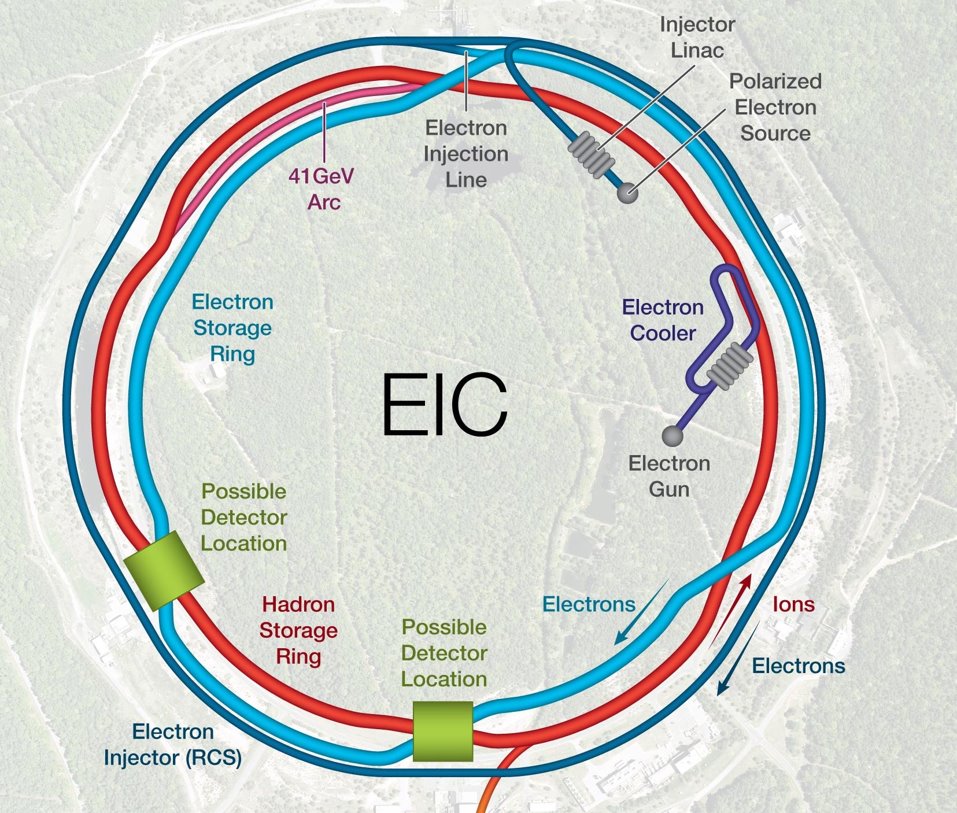 E.C. Aschenauer
5
Beam Background / Radiation at IR
Electron beam:
Synchrotron radiation 
extensive simulations by of SR accelerator background WG group
SynRad+ modeling software
Input:
3D model of beampipe 
Beam emittance, current Magnet locations and fields
bunch geometry – core and tails 
Output: 
Synchrotron Radiation – Position, Flux, Energy, Direction

Synchrotron Radiation Mitigation:
Photon absorber configuration: 
Horizontal plane only 
Annular configuration 
Length, diameter, position 
Beamline dimensions: 
Wider beam pipe for 
13.5 s clearance in x 
23 s clearance in y 
Beampipe material/structure
2-5 mm Au coding
Sawtooth/ridge texture for photon absorption
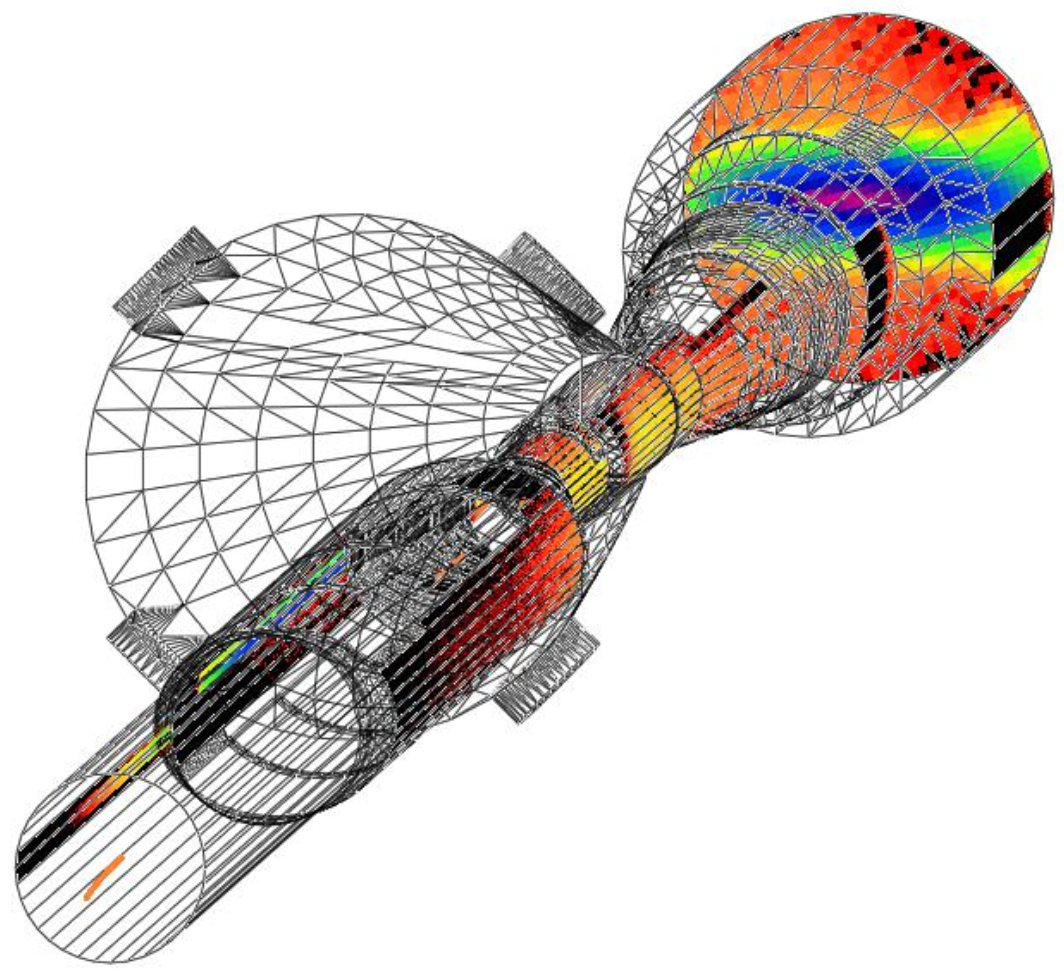 E.C. Aschenauer
6
SR-Mitigation  Crossing Angle
Brings focusing magnets close to IP
     high luminosity
Beam separation without separation dipoles
    reduced synchrotron radiation 
        background
But significant loss of luminosity
 
Solution: Crab crossing 
Head-on collision geometry is restored by rotating the bunches before colliding (“crab crossing”)
Bunch rotation (“crabbing”) is accomplished by transversely deflecting RF resonators (“crab cavities”)
Actual collision point moves laterally during bunch interaction
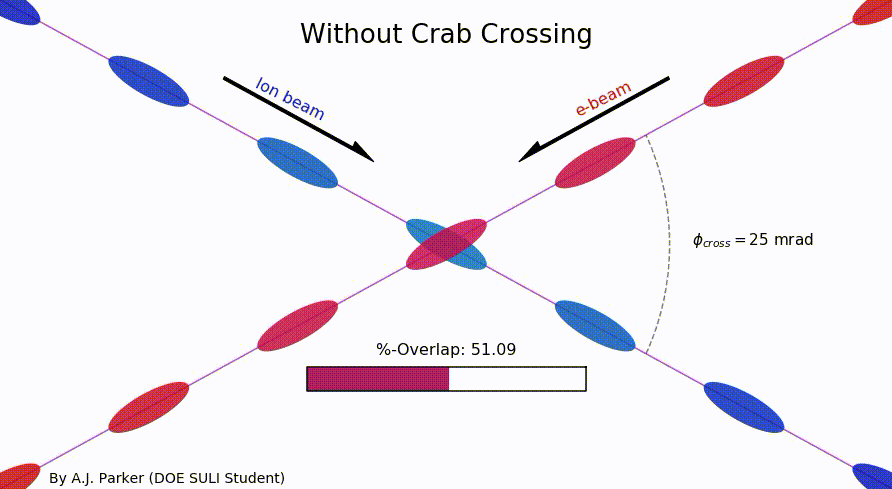 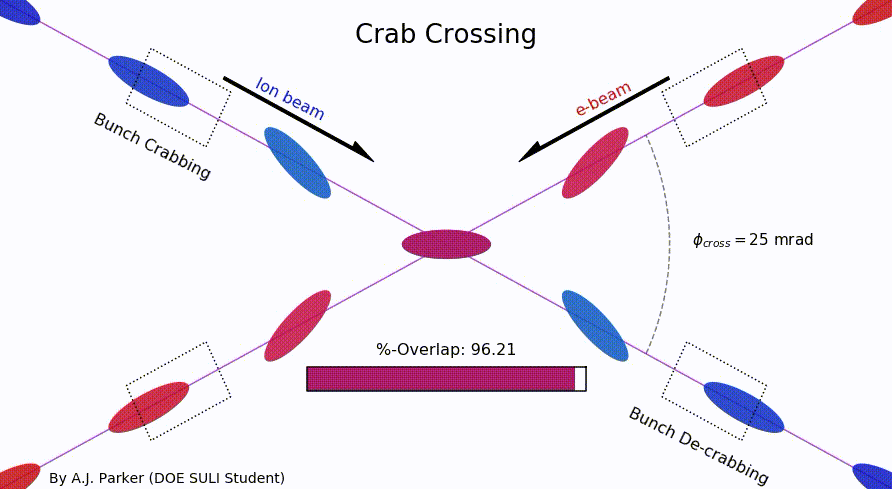 Completely new concept for a collider
E.C. Aschenauer
7
Synchrotron Radiation Results
Rates in different subdetectors:
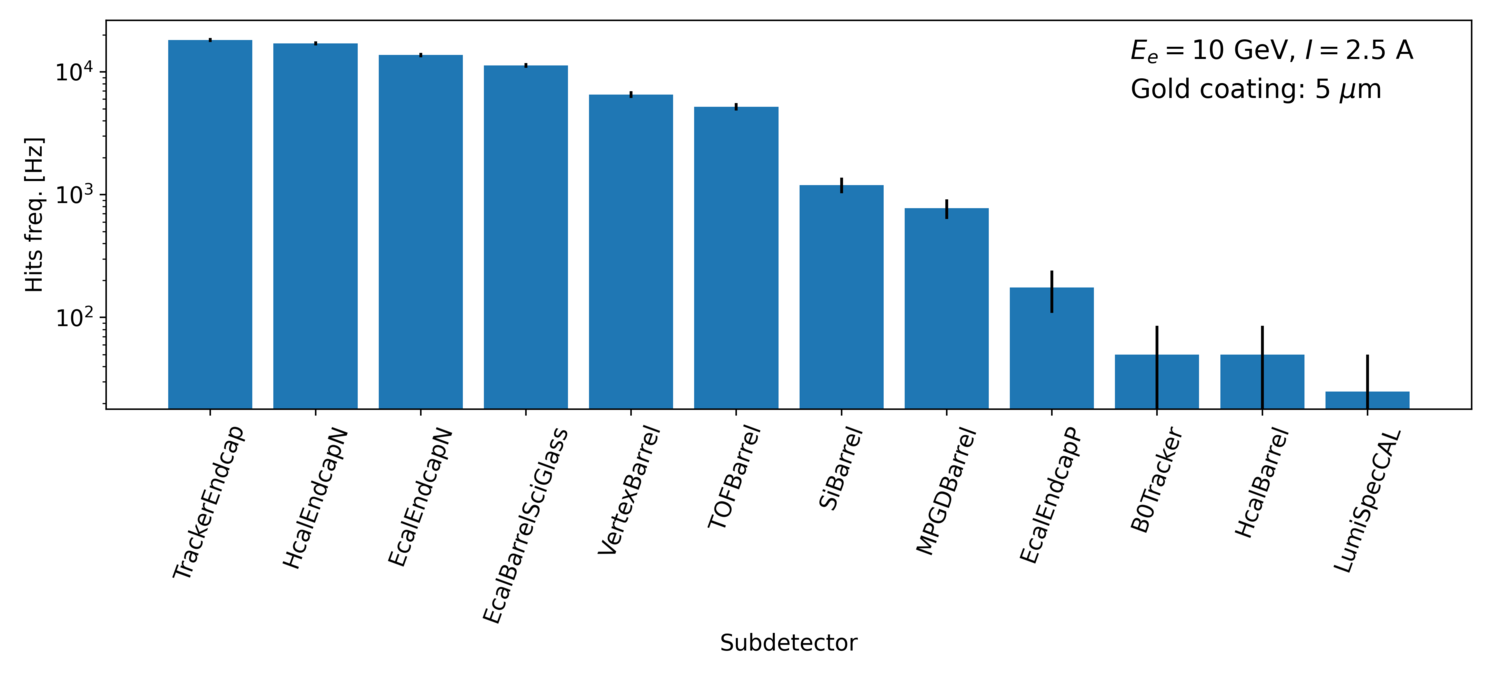 Effect of gold coating on SR
 Example mvertex MAPS layers
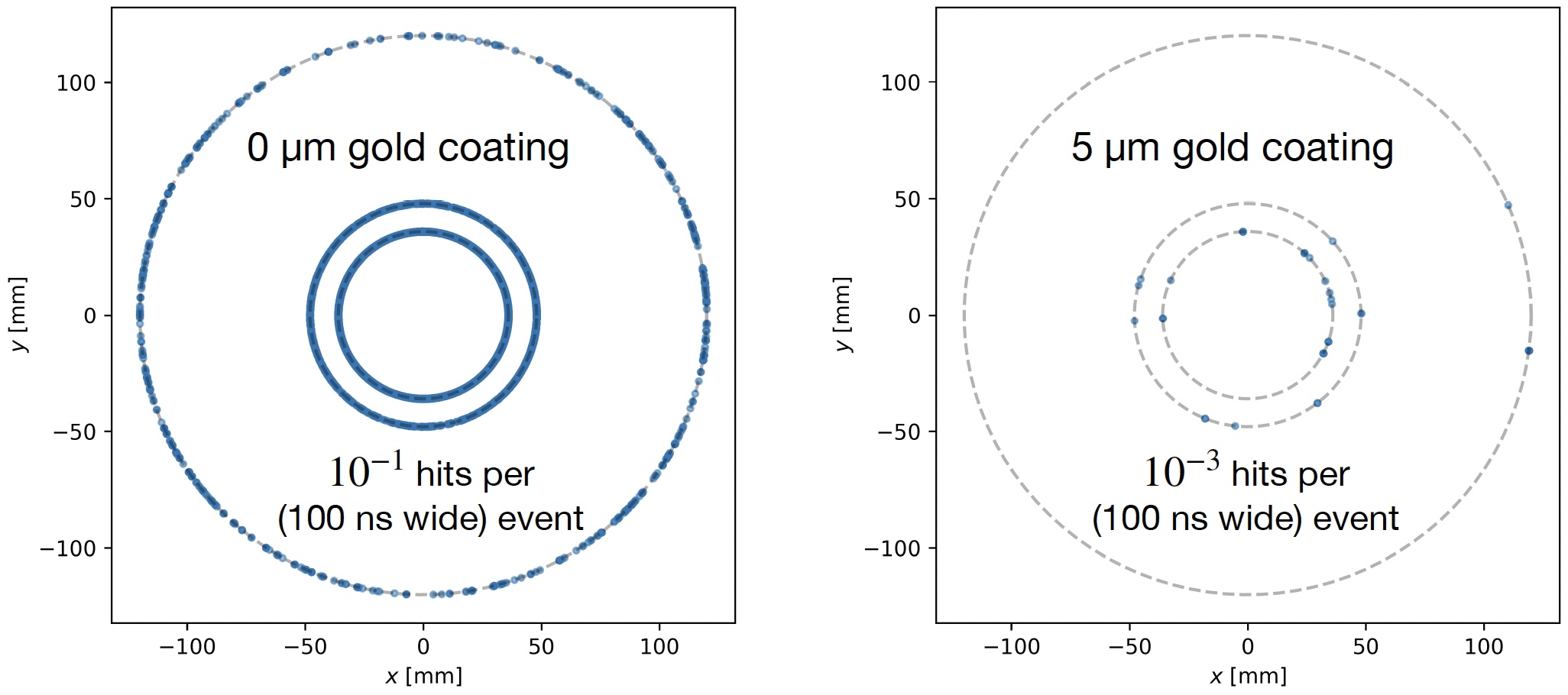 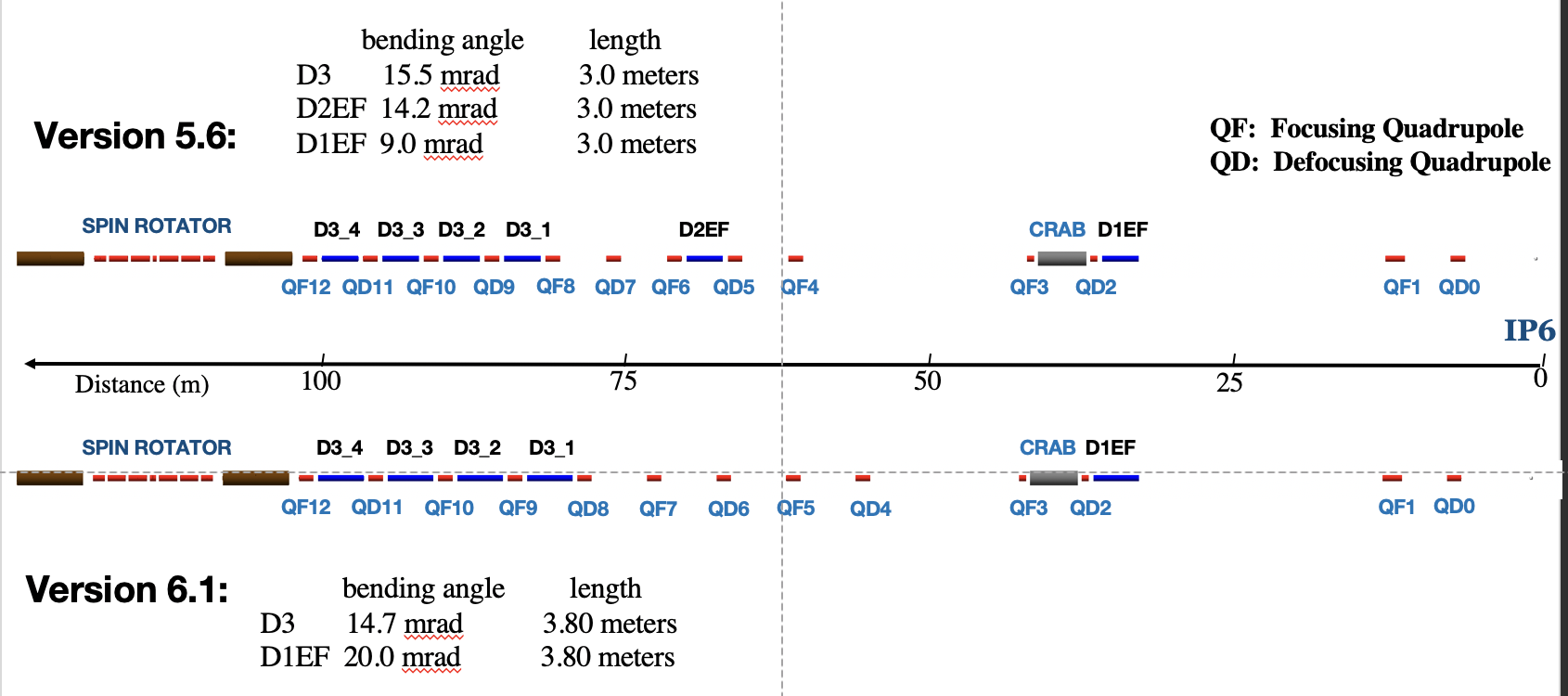 Need to repeat all synchrotron radiation studies due to recent lattice change
E.C. Aschenauer
8
SynRad+/Molflow+ Coupled Simulations
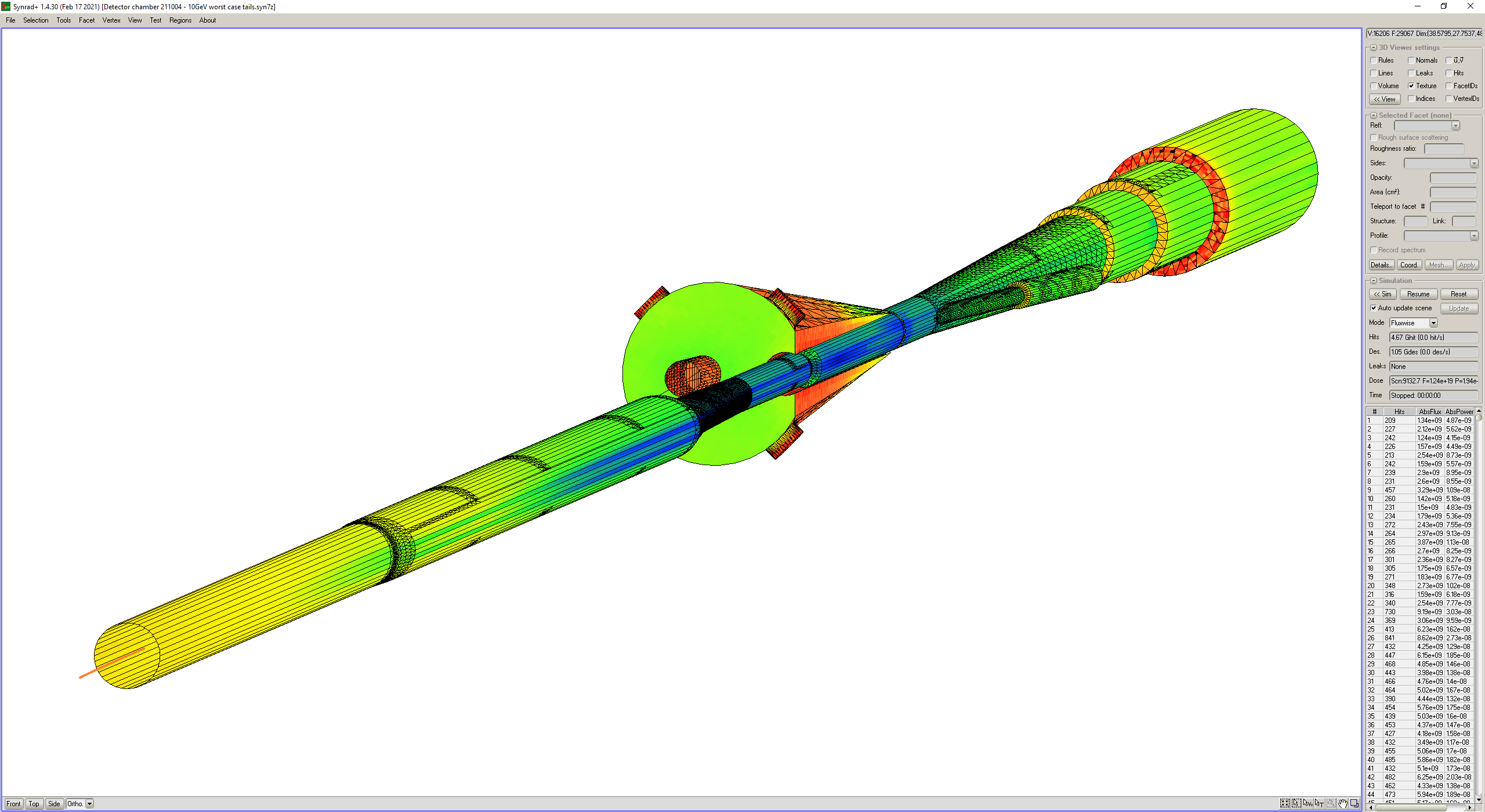 Pump ports
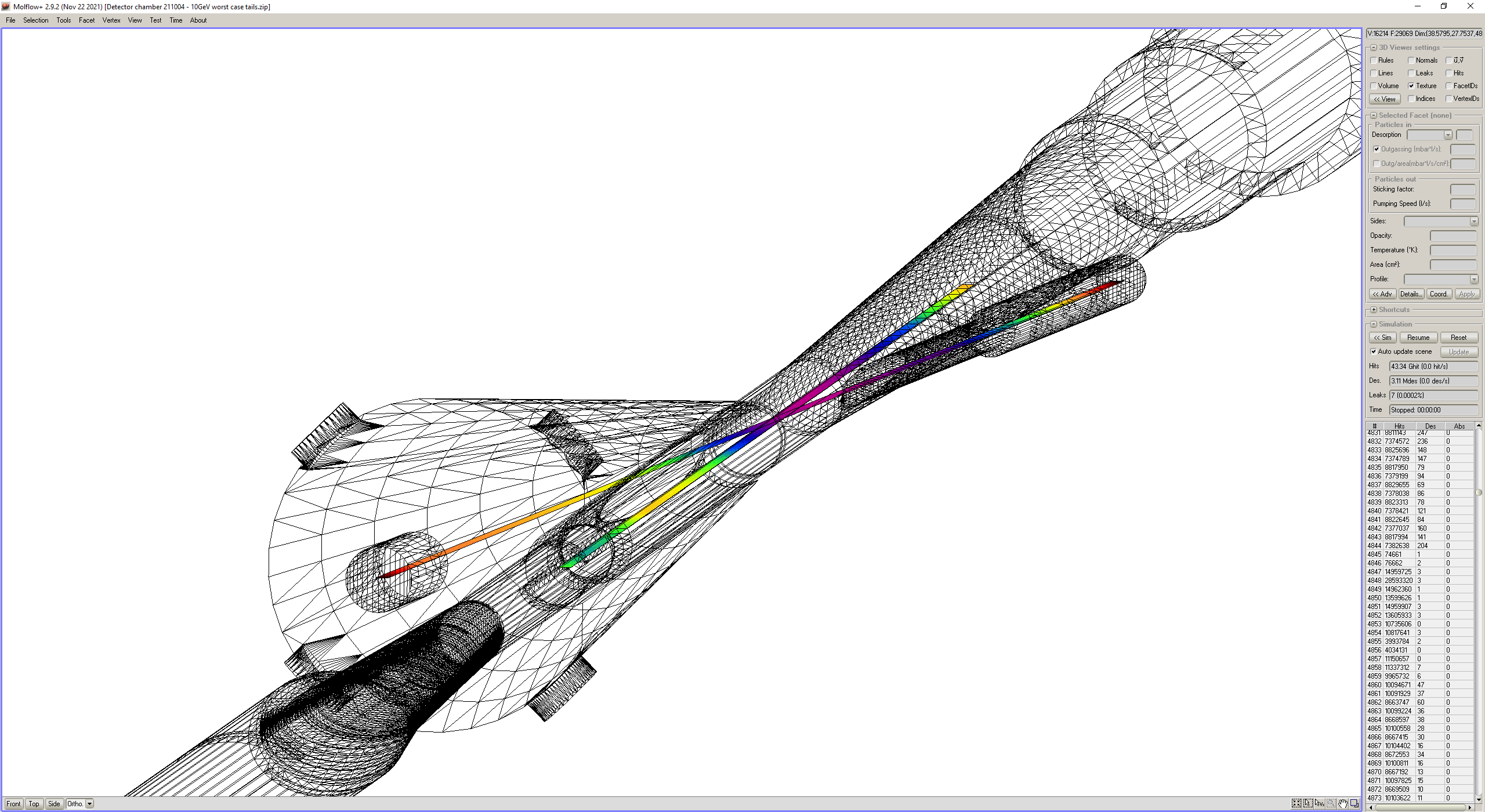 Geometry imported from SynRad+ to Molflow+
Photon flux density on surfaces
Convert to desorption
Pressure profile along beamlines
Applied as surface outgassing
SR no impact on vacuum of far-forward beam pipe  ZDC, RP, ….
E.C. Aschenauer
9
Pressure Profile along IP
eR IP1
FPA
eF IP1
eF IP2
eF IP3
eF IP4
eF IP5
Detector
Q0eF
Q1eF
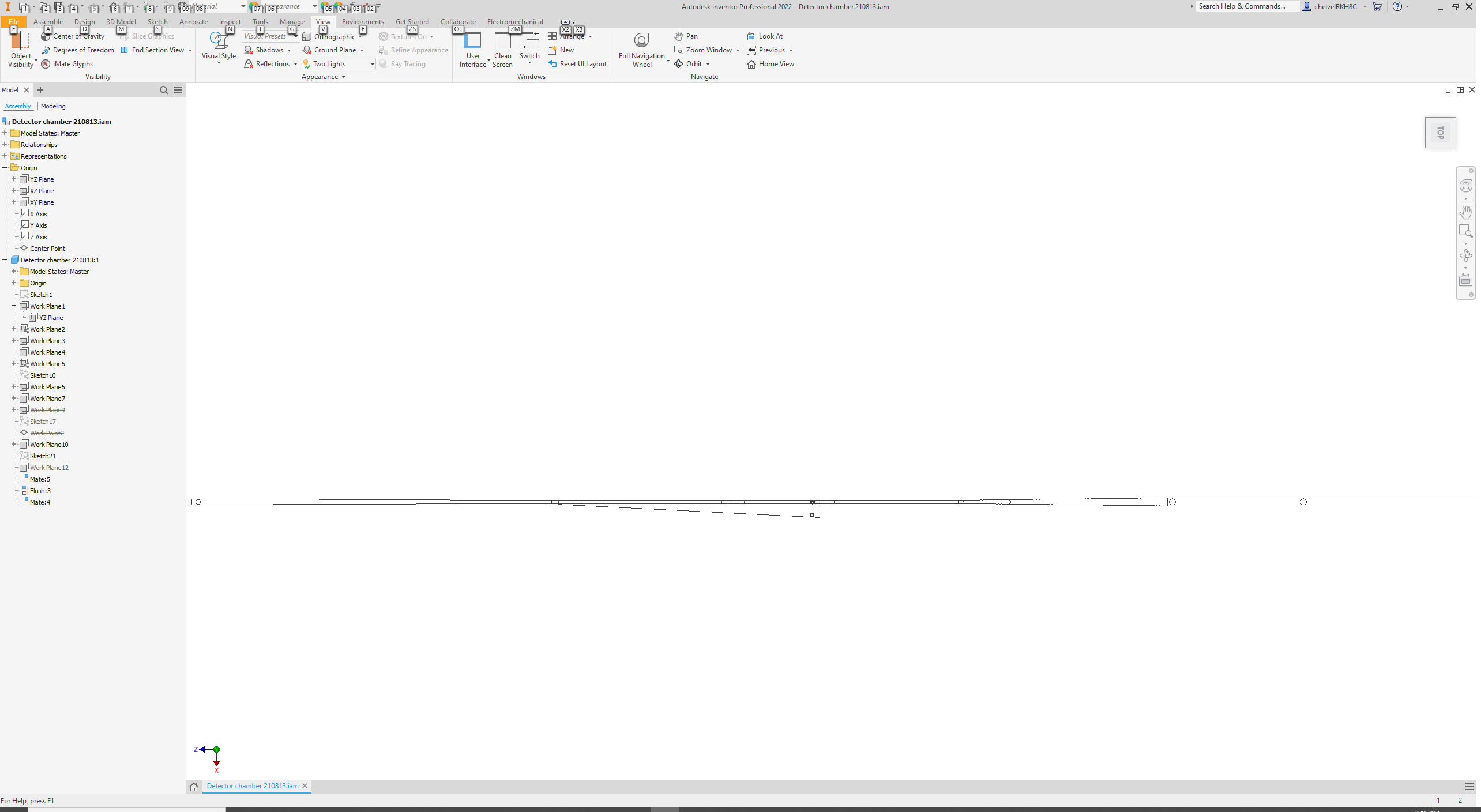 e-beam
10GeV, 2.5A
100 Ahr, no pumps in cryostat
+5/-15m Avg: 1.5e-7
+4.5/-5m Avg: 3.5e-8
10,000 Ahr, no pumps in cryostat
+5/-15m Avg: 1.3e-8
+4.5/-5m Avg: 3.3e-9
10,000 Ahr, all pumps
+5/-15m Avg: 3.0e-9
+4.5/-5m Avg: 2.7e-9
IP
Note all simulations presented use blue curve:
10000 Ah correspond to 5month @ 1034 cm2s-1
 beam pipe bake-out critical to keep a good vacuum
E.C. Aschenauer
10
Beam Pipe Bake-Out
Remember: limited installation and maintenance possible in Collider Hall due to space constrains
Will have to break vacuum each time we roll into the assembly hall for maintenance
will have separation valves around the detector
no pumping over 9.5 m
will vent under nitrogen and keep beam pipe rolling 
    with detector under nitrogen
will need to bake-out beam pipe integrated in central detector

 Considerations for central beam pipe bake-out
1st MAPS mvertex tracker sits at 36 mm radius, so 5 mm from the beam pipe
MAPS sensor cannot go higher as 30oC
rules out std. bake-out methods and NEC
    pumping
want to cool with air to keep material budget
     as low as possible 
Investigate baking out the central beam pipe
    with hot gas at > 100oC to break water bonds
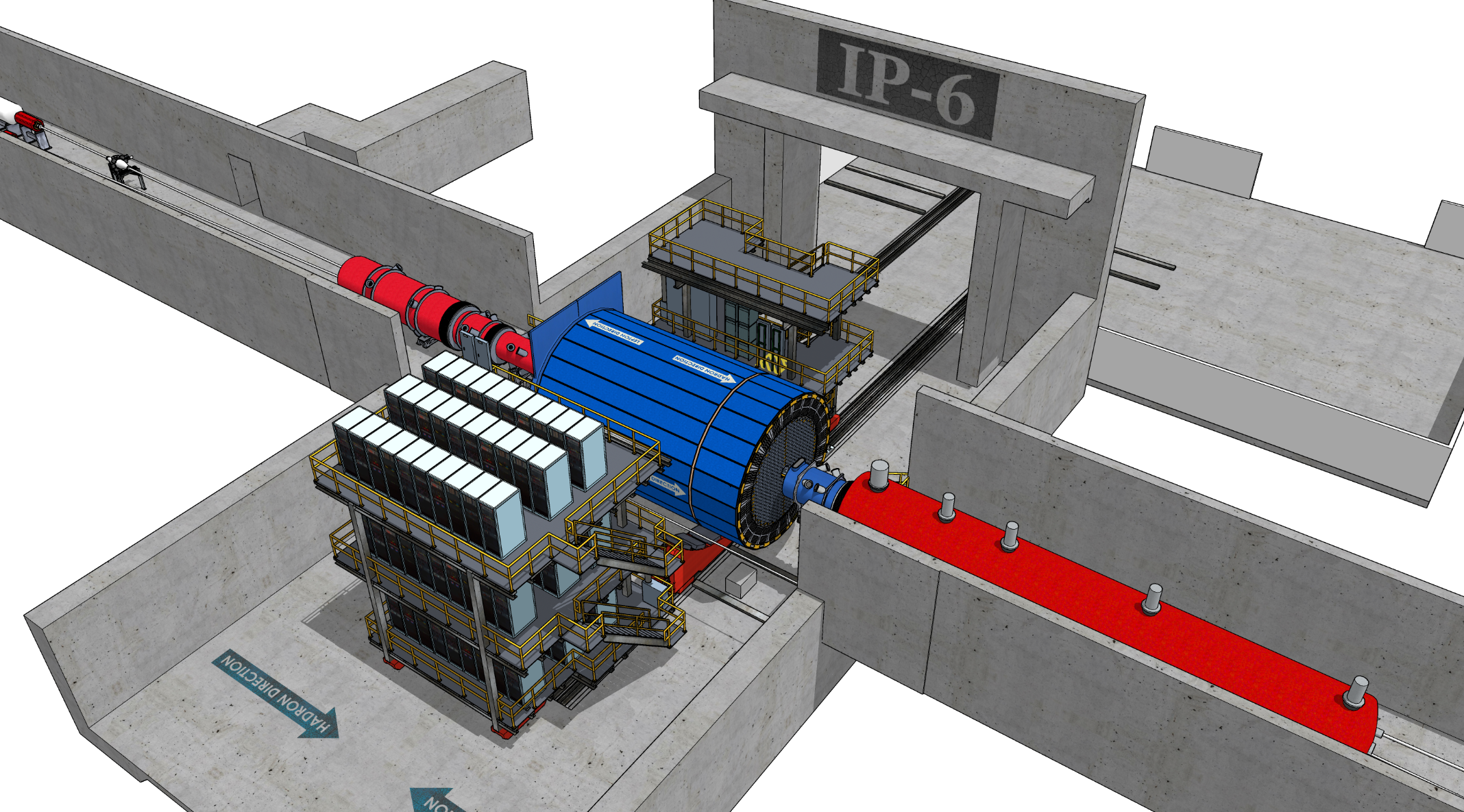 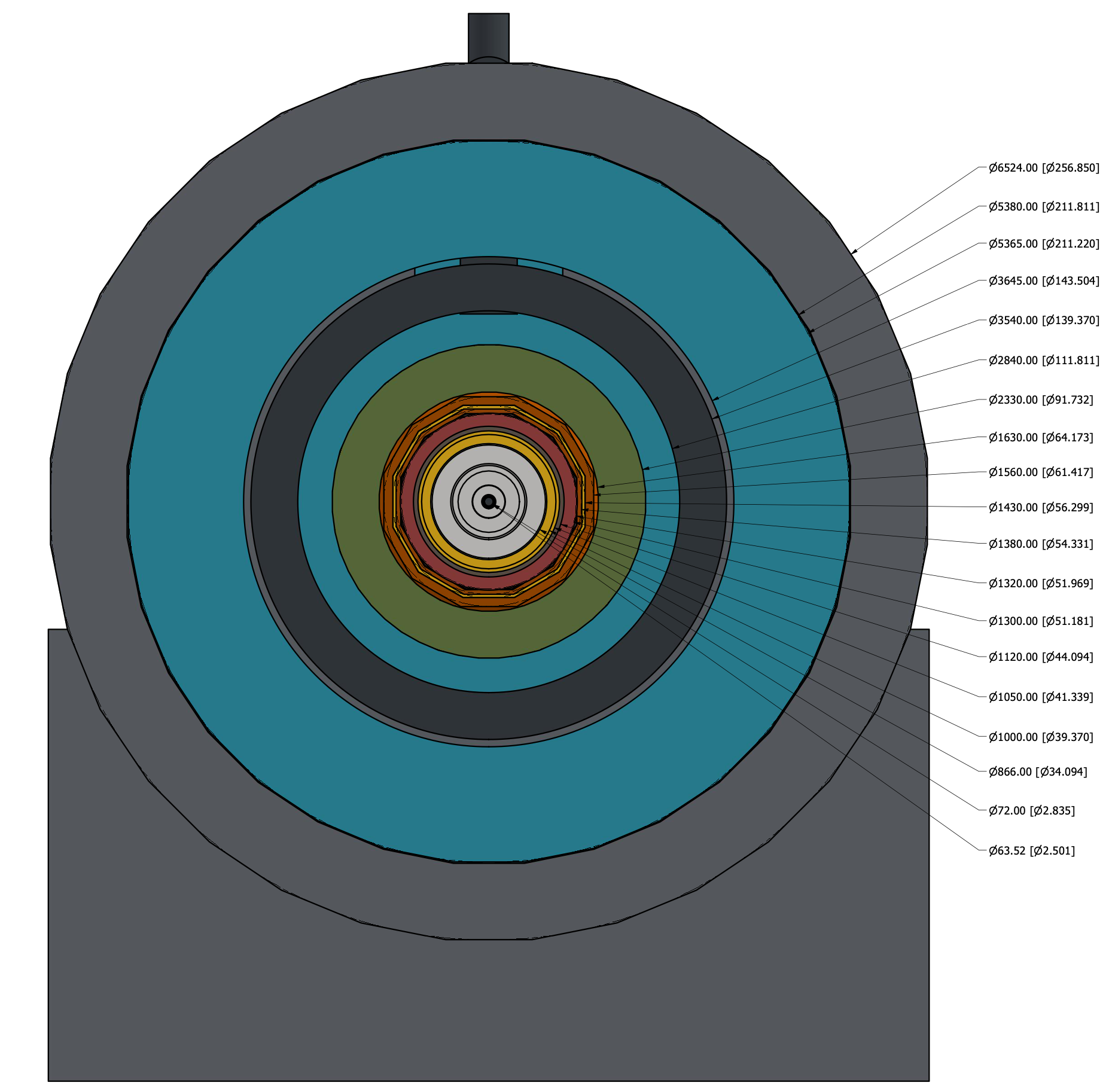 rolling to 
assembly hall
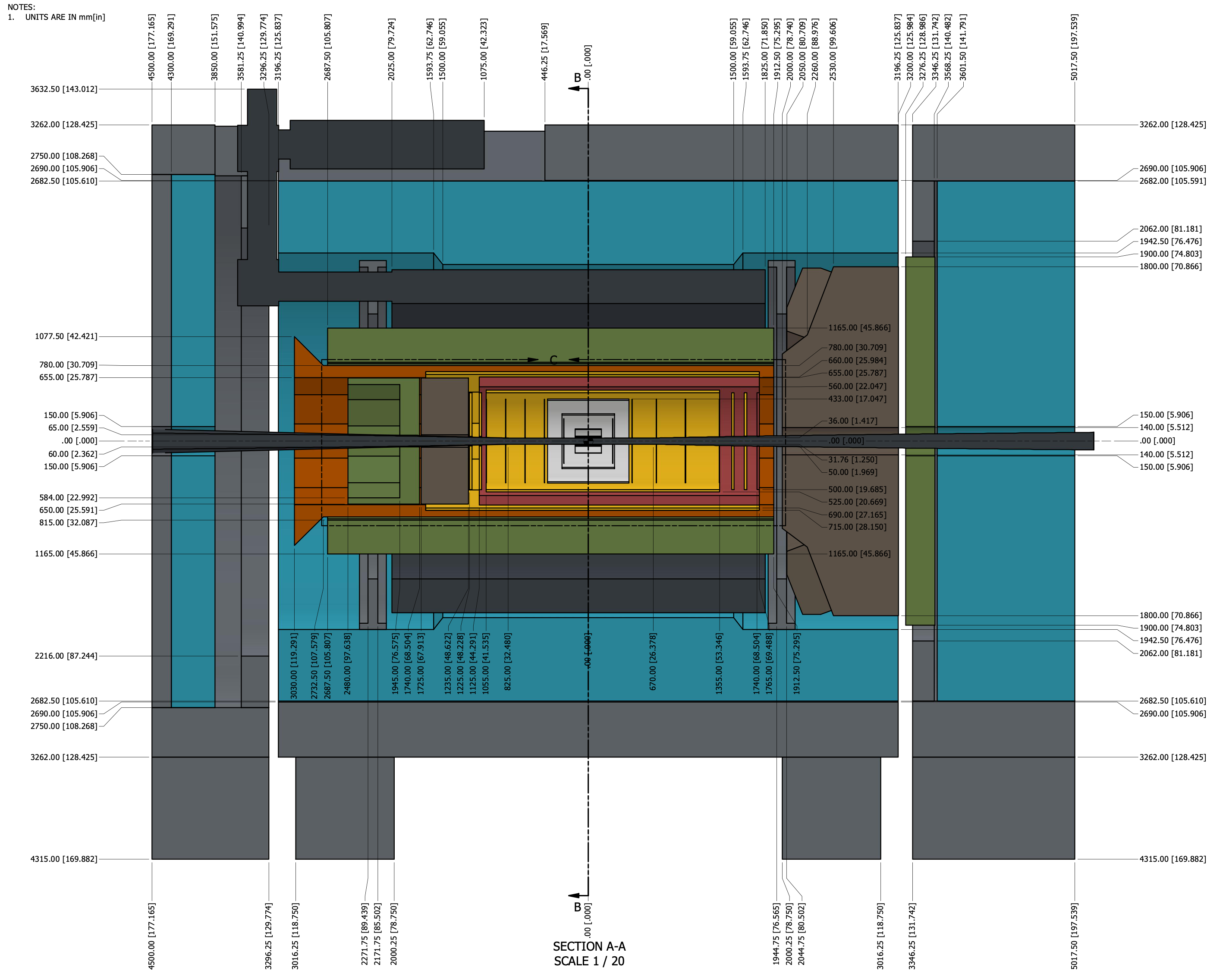 11
E.C. Aschenauer
Beam Gas Background
Electron beam:
Beam gas interactions 
generation of non-gaussian tails  accounted in accelerator simulations
Off momentum electrons   will be shielded by collimators  simulations of collimation system underway
Big contribution for detector background 
     Bethe-Heitler process: eBeam + H2restgas  e’ + g + H2restgas
Kinematics: fixed target  particles boosted towards outgoing electron direction
Generate real tracks not random hit pattern like SR
Mitigation: excellent vacuum
Proton beam:

Low beam lifetime during injection and ramping  collimator setup  simulation by accelerator colleagues, but ample experience for 21 y of RHIC running
Beam gas interactions 
     concern: large hadronic cross section p/A + H2restgas
Secondary interactions with aperture limitations, i.e. magnets, beam pipe, masks
Beam-gas interactions are also a source of neutrons that thermalize within the detector hall and can cause damage  need still to model it
Kinematics: fixed target  particles boosted towards outgoing hadron direction
Generate real tracks not random hit pattern like SR
Mitigation: excellent vacuum
GEANT4
E.C. Aschenauer
12
Cross Section and Rate Comparisons
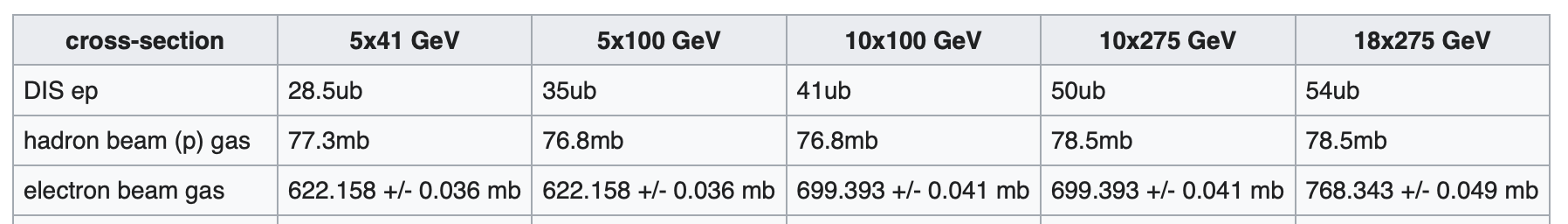 Different to hadron-hadron colliders beam related background cross-sections are larger than signal cross-section
Remember:
electron beam current and energy impact electron beam gas background and synchrotron radiation
hadron beam current impacts hadron beam gas
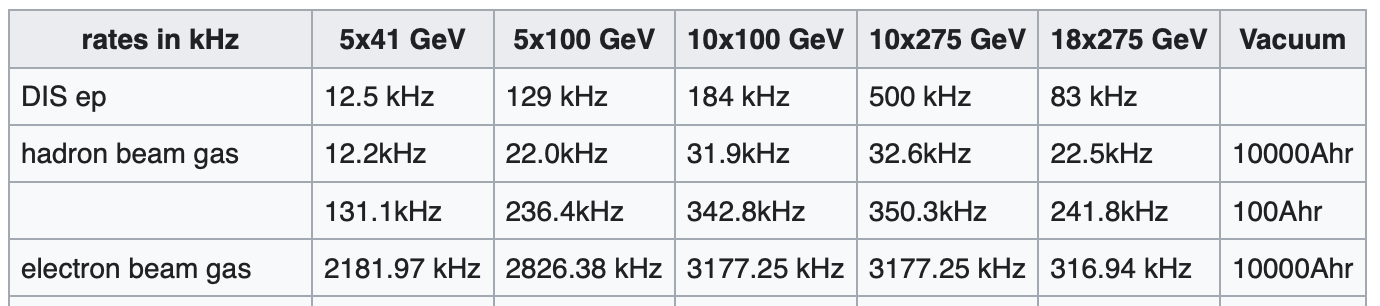 E.C. Aschenauer
13
DIS and Beam Gas Background Rates
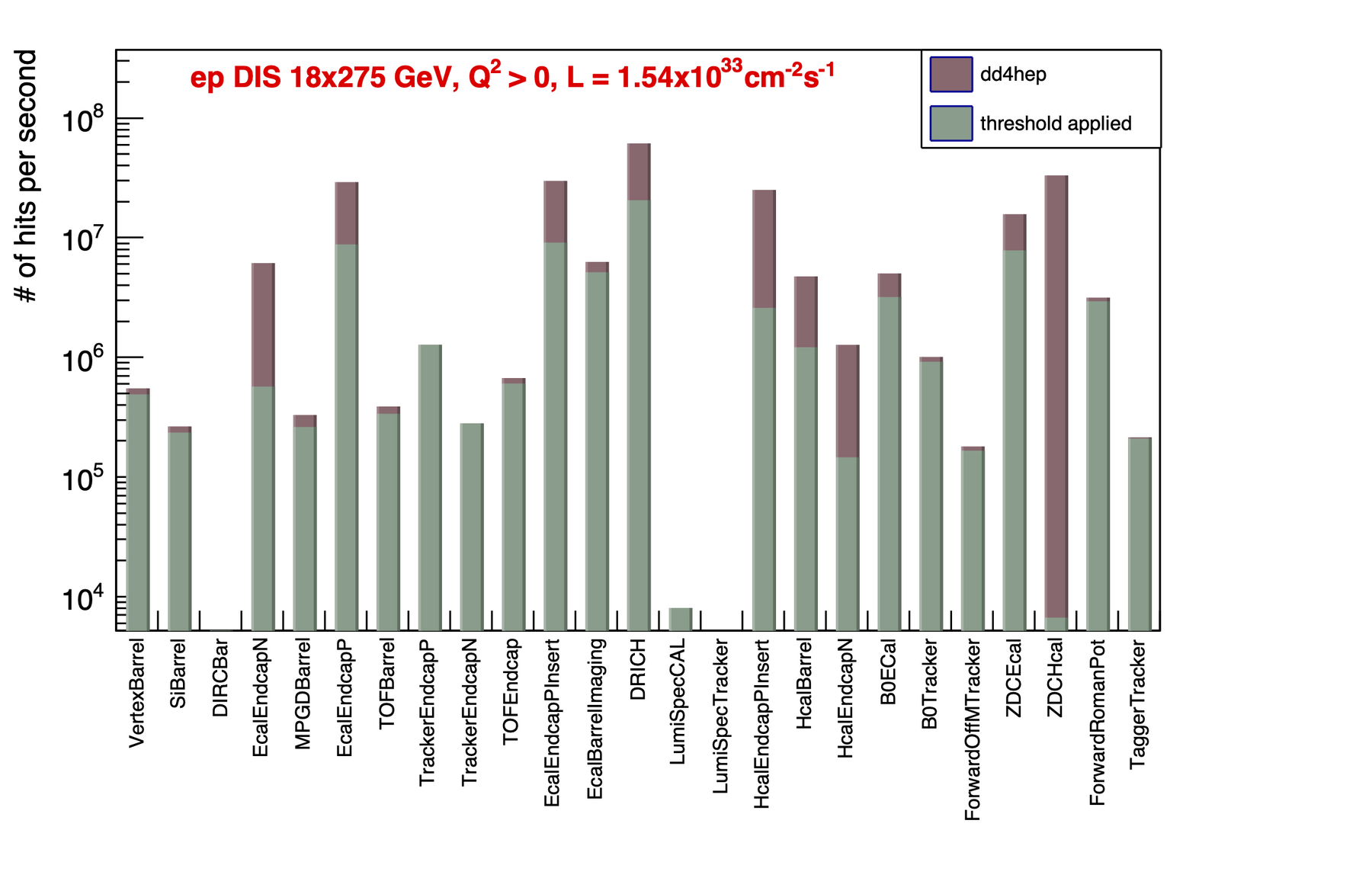 Hadron Beam Gas 
protons: 275 GeV 
vacuum after 10000 Ah
Electron Beam Gas 
10 GeV 
vacuum after 10000 Ah
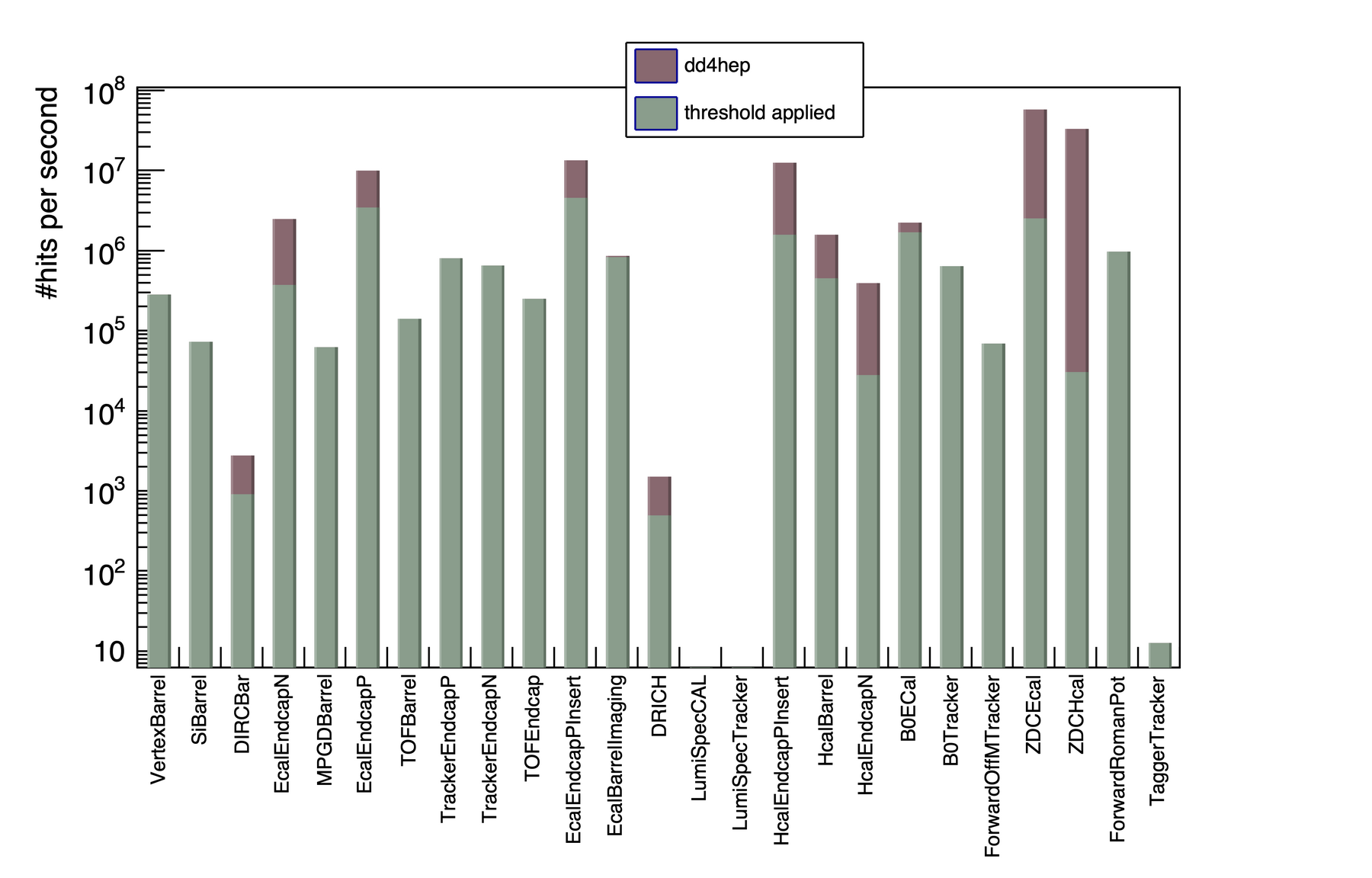 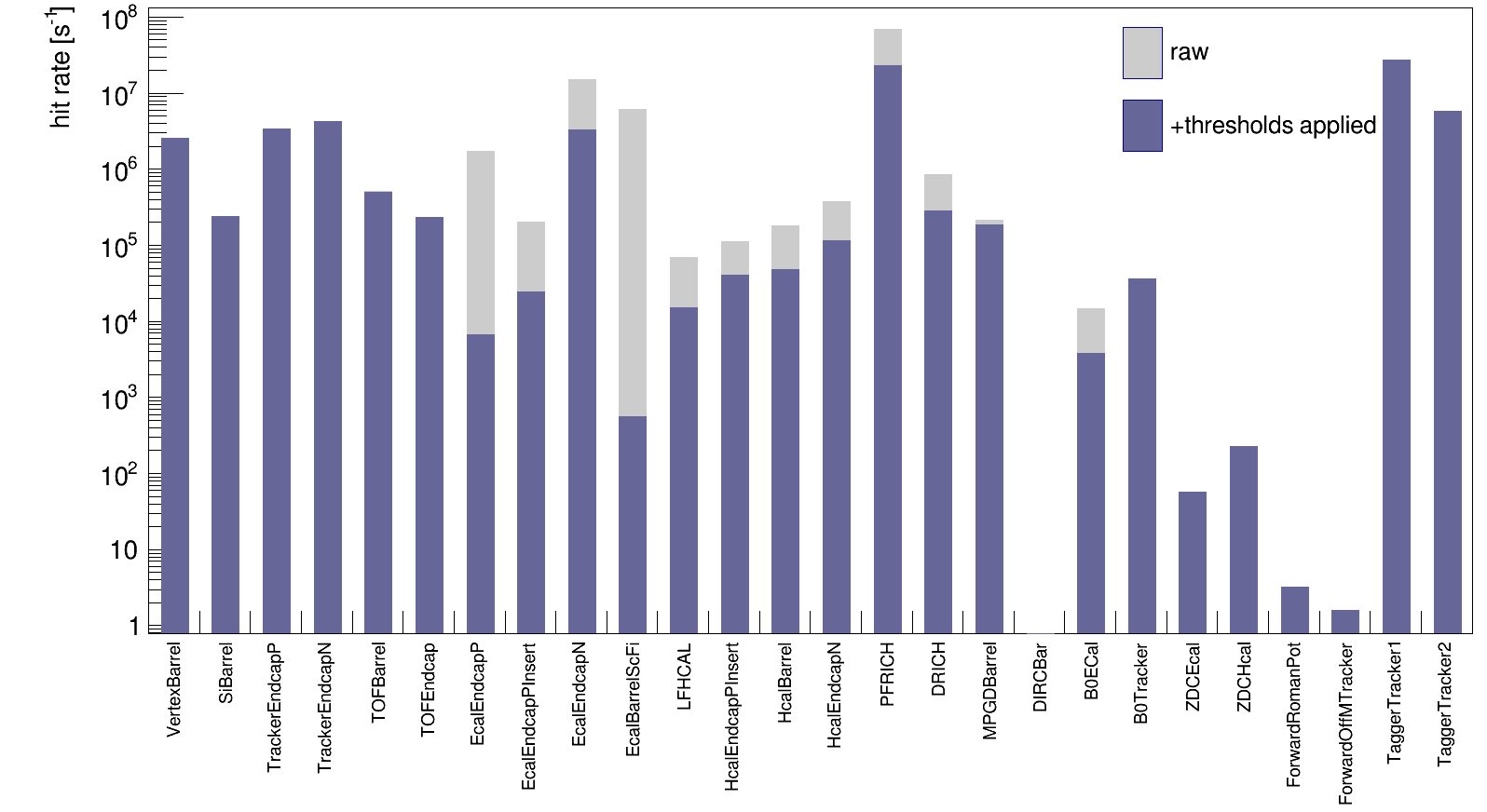 E.C. Aschenauer
14
Notes on Far-Forward and Backward
Far-Forward:
”no” contribution from synchrotron radiation and electron beam gas
hadron beam gas contribution
good vacuum in hadron beam pipe  acceptance only for limited region along beam pipe

Far-Backward:
”no” contribution from hadron beam gas
electron beam gas contribution
vacuum level good in this part of electron beam pipe – 5 x 10-10 mbar
Need still to simulate synchrotron radiation for this region 
low-Q2 tagger sees large rate from process used to measure luminosity 
      Bethe Heitler ep  e’p’g lepton goes to the low-Q2 taggers
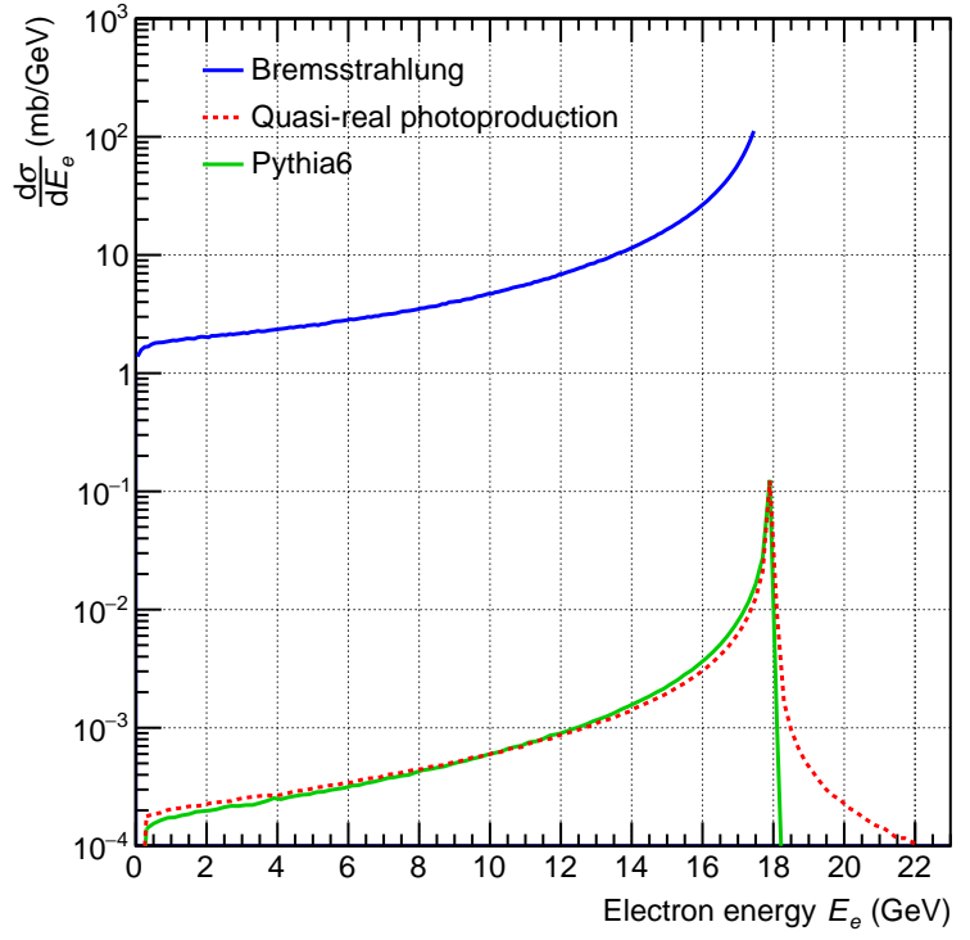 Total cross section for elastic bremsstrahlung and for two models for inelastic ep scattering​
Large bremsstrahlung cross section implies a pile-up interaction in each bunch crossing​
The bremsstrahlung makes a background in photoproduction measurement​
Reconstructed Q2 shown for bremsstrahlung and photoproduction 
True Q2 for bremsstrahlung in consistent with zero​
Distributions are normalized to event rates​
Opportunity to extract clean photoproduction signal over a limited interval in Q^2
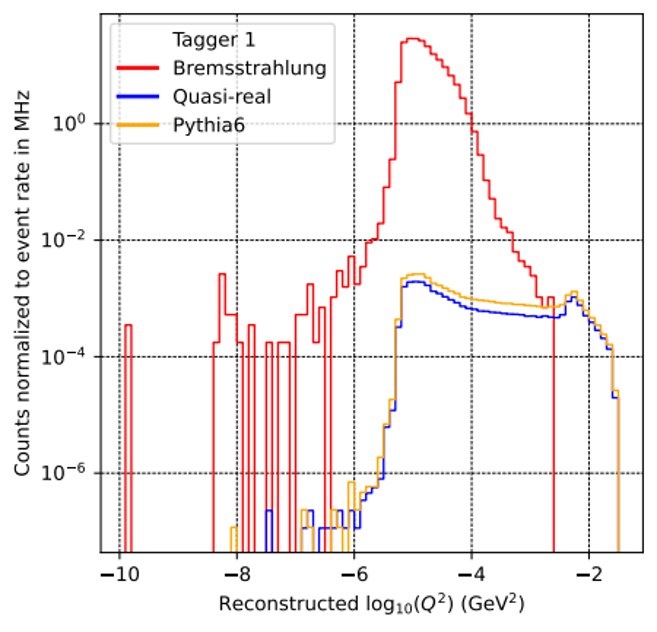 E.C. Aschenauer
15
Radiation at IR
Primary collisions contribute a substantial fraction of the ionizing radiation and low energy neutron fluence in the experimental hall
Simulations use Pythia-6 well tuned to HERMES, COMPASS and HERA
rates: “min-bias” DIS data  Q2> 10-9 GeV2
Validation: Yuri Fisyak et al. NIM A 756 (2014) 68-72, arXiv:1310.2495
Study dependence on physics-list in GEANT-4  especially for low energy neutrons
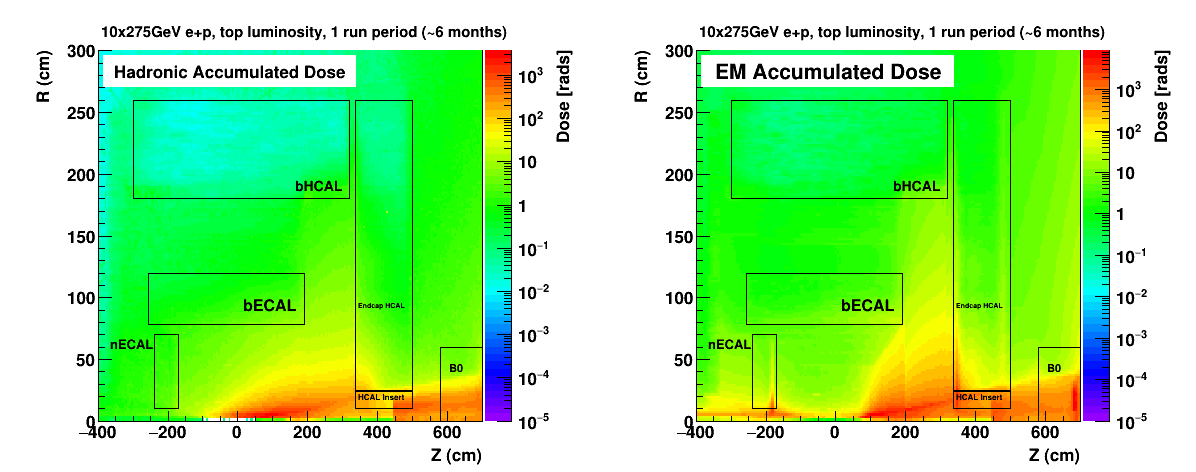 E.C. Aschenauer
16
Proton and Neutron Radiation
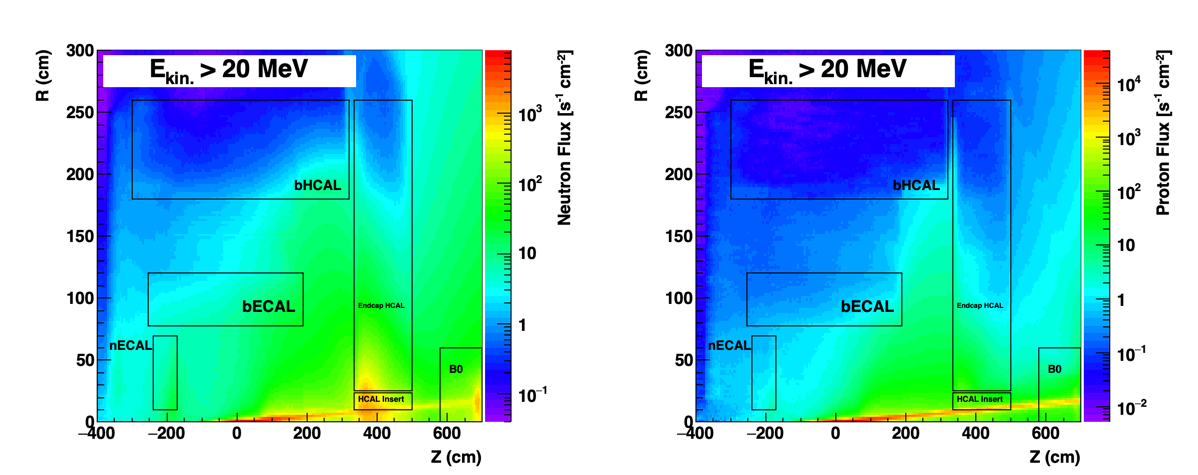 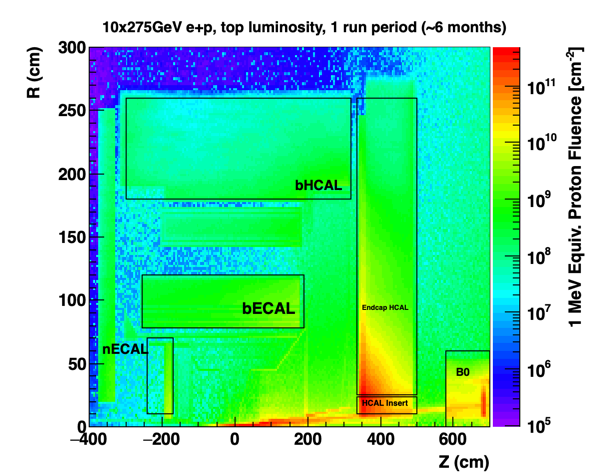 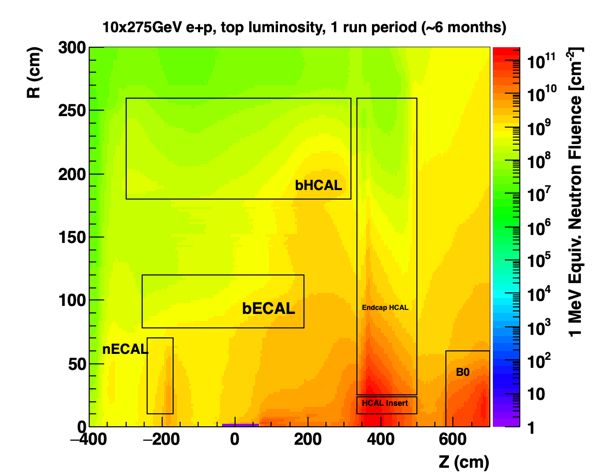 E.C. Aschenauer
17
Radiation in ZDC
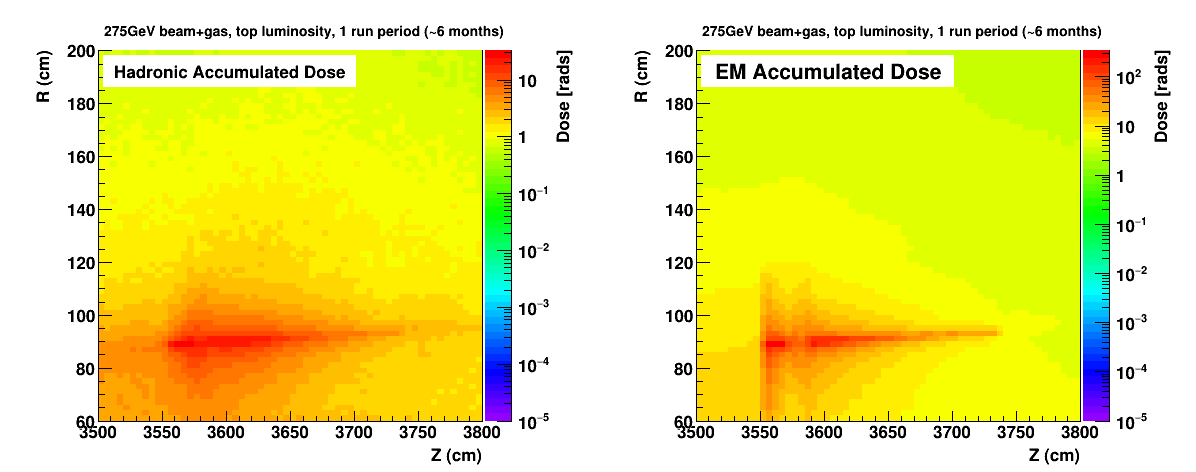 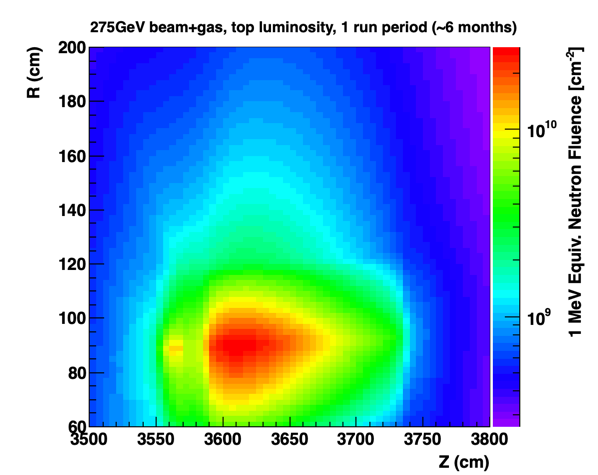 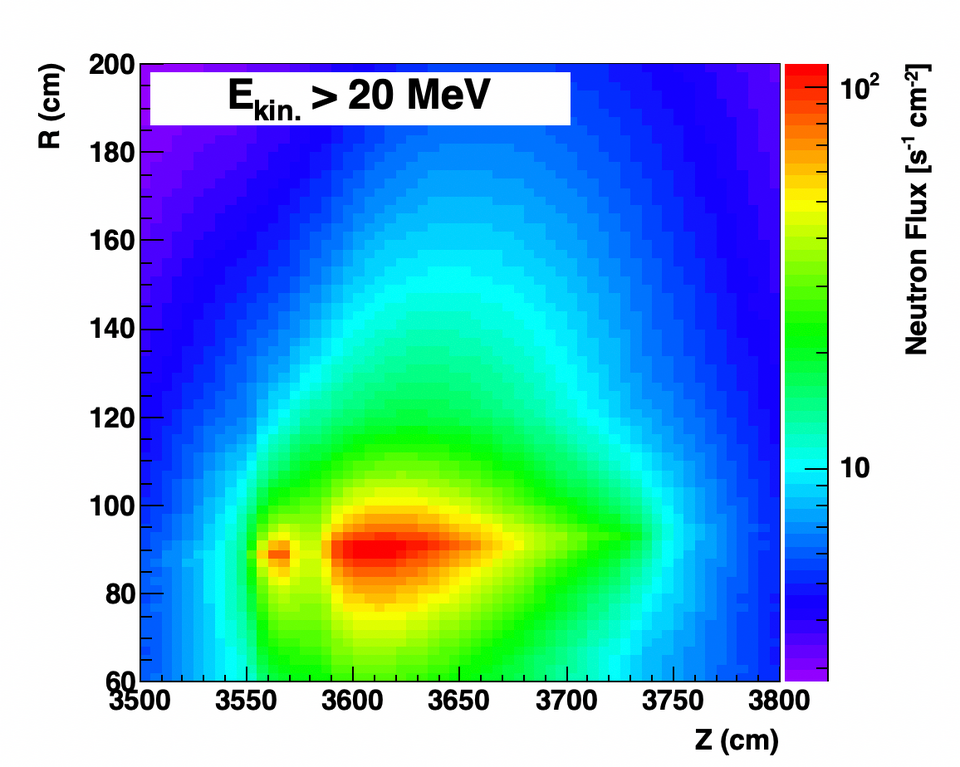 E.C. Aschenauer
18
Impact of Beam Background on Detector Performance
Background hits will impact the track finding and reconstruction
Embedding of beam background events in DIS signal event in MC simulations
 Impact depends on speed of subdetector readout speed, MAPS 2 ms  AC-LGAD 30 ps
 Background will impact of energy reconstruction in calorimeters
 Need to know the total rate per readout channel (== Background + DIS) for DAQ
impact needed data rate capabilities
 Total Radiation (== Background + DIS) impact subdetector lifetimes

 urgently need the thresholds per subdetector on hit level and summed energy to   
     finish all the work  Please fill excel-sheet at 
EPIC Detector DigitizationModel.09.2023.xlsx by Friday CoB
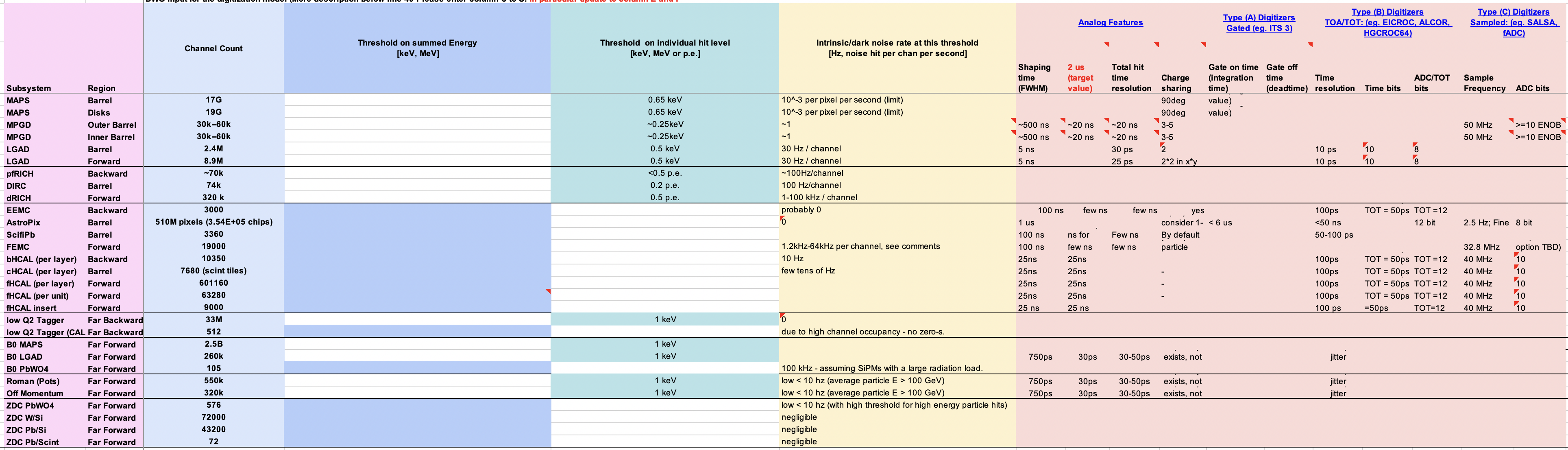 19
E.C. Aschenauer
Summary and Outlook
All background sources are understood and simulated
well documented on the wiki: https://wiki.bnl.gov/EPIC/index.php?title=Background
good vacuum is critical to keep beam gas related backgrounds under control

 Impact of SR and beam gas events on detector performance understudy
embedding of beam backgrounds in DIS events under way  see Kolja’s talk

 Next studies
ion beam gas events
update SR studies with new electron lattice including far-backward direction
study beam gas event contribution to radiation and neutron fluence


 Information:
wiki: https://wiki.bnl.gov/EPIC/index.php?title=Background
email-list: eic-projdet-background-l@lists.bnl.gov Indigo: https://indico.bnl.gov/category/461/ Meetings: bi-weekly Tuesday at 1:00 pm to 2:00 pm
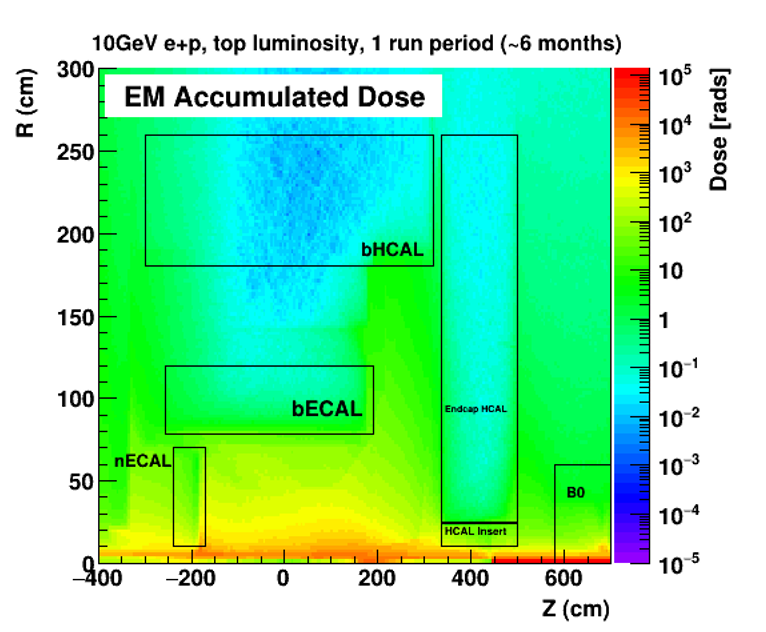 20
E.C. Aschenauer
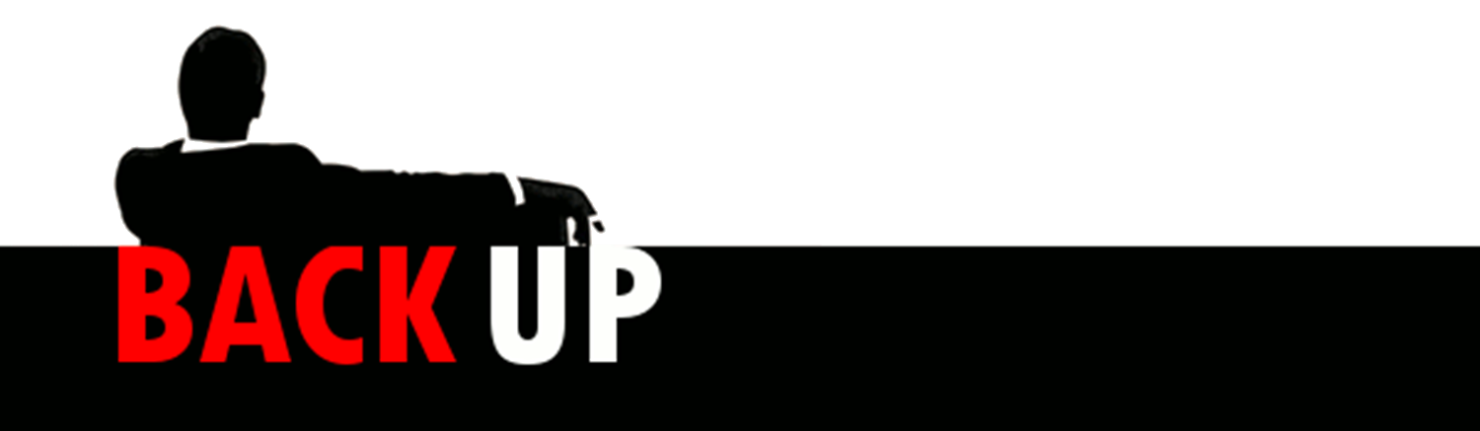 21
E.C. Aschenauer
Lessons from HERA II upgrade
HERA performed an upgrade to increase luminosity by a factor of 5
Mainly by squeezing the beam more at the IP by redesign of the IR
 The upgrade increased backgrounds dramatically  Several month    shutdown to implement improvements
 Main culprits:
 no careful simulations prior to the upgrade
 Proton beam-gas interactions most severe background
Needed an extremely good vacuum to mitigate this
 Synchrotron radiation background
Background to detectors
Excess heating of beam pipe
Can damage flanges, etc.
Can heat beam pipe, decreasing vacuum
 Electron beam-gas
E.C. Aschenauer
22
Lessons from HERA II upgrade
Dynamic pressure increase due 
to thermal and photo desorption
Pressure vs. integrated electron 
current 2002 - 03
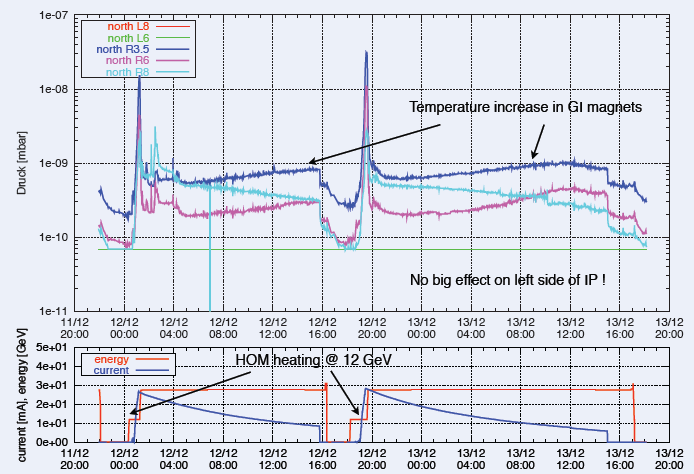 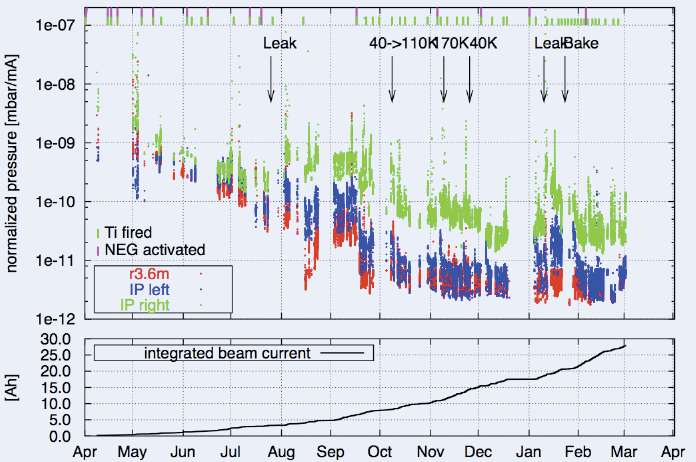 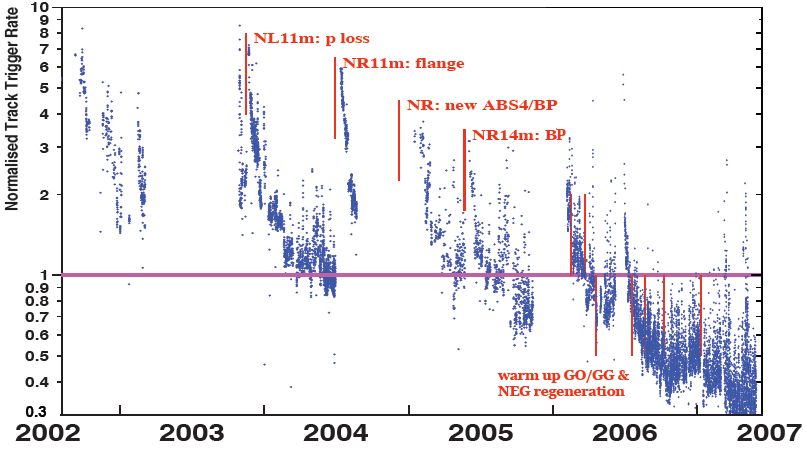 Proton Beam Gas Background

Two time constants for vacuum 
conditioning
Short term after leaks 20 – 30 days
Long term 600 days
E.C. Aschenauer
23